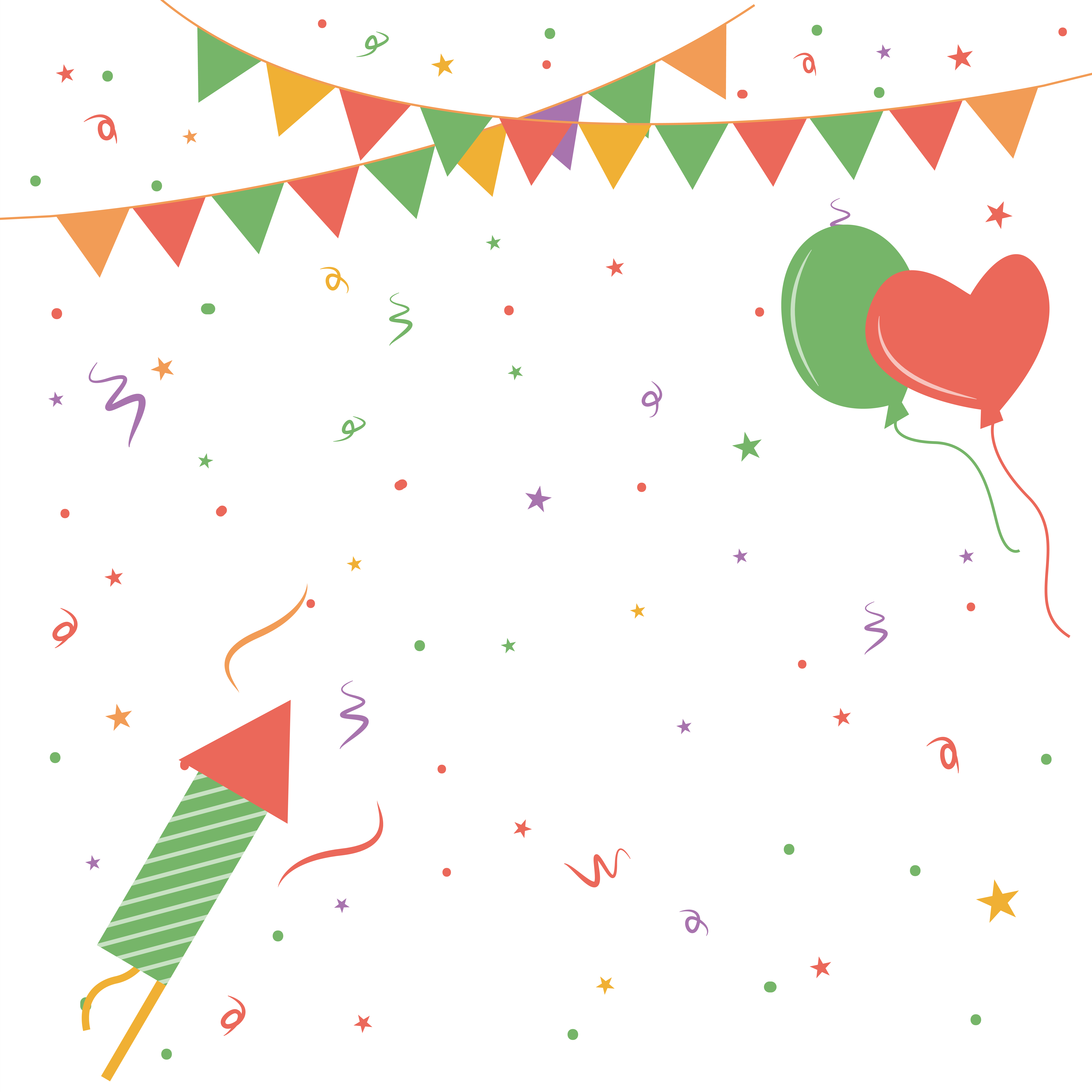 三
二
班
年
学校开学班会教育教学模板
讲师：XXX       学期：20xx年度第一学期
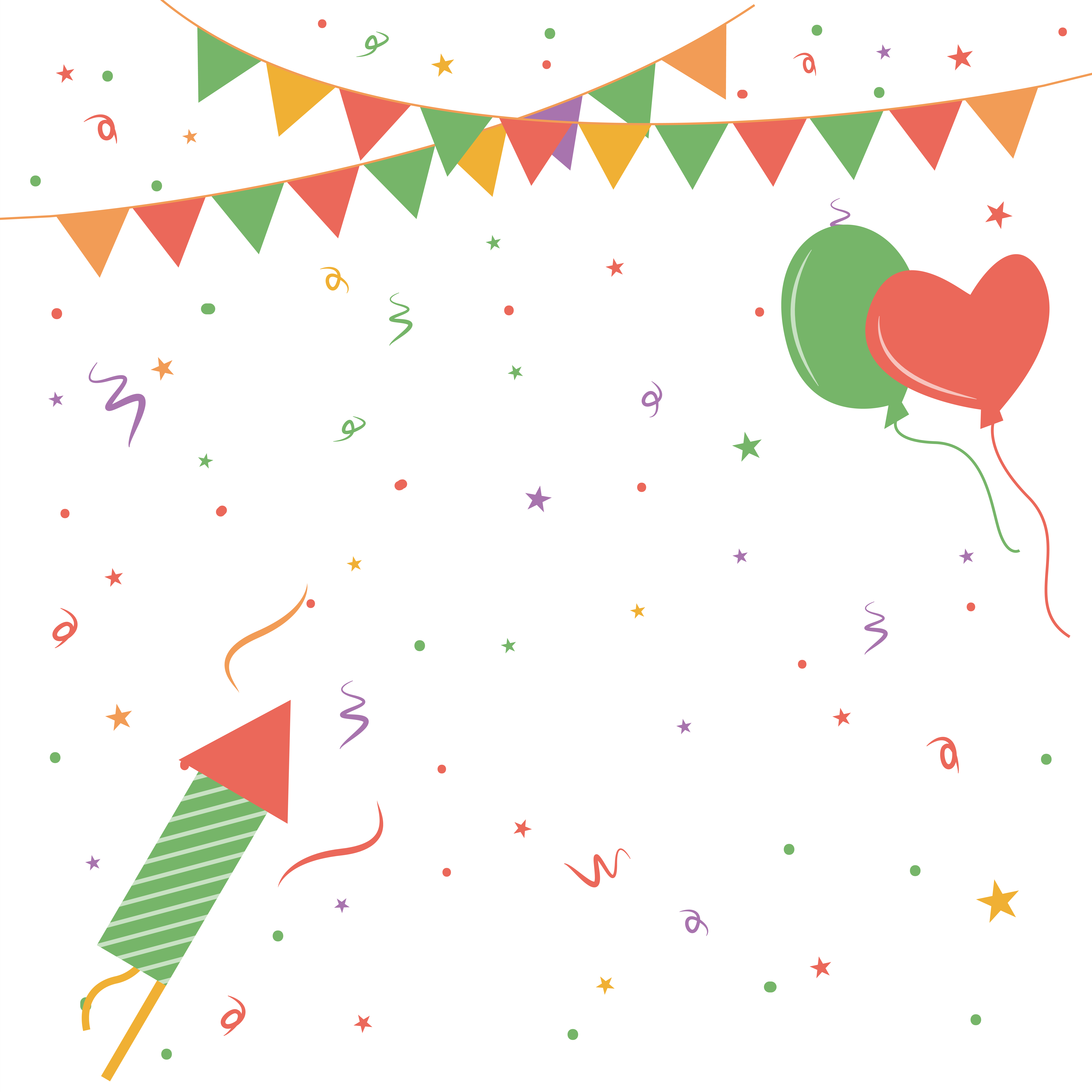 CONTENTS
A
B
请在此输入您的文本
请在此输入您的文本
C
D
请在此输入您的文本
请在此输入您的文本
E
F
请在此输入您的文本
请在此输入您的文本
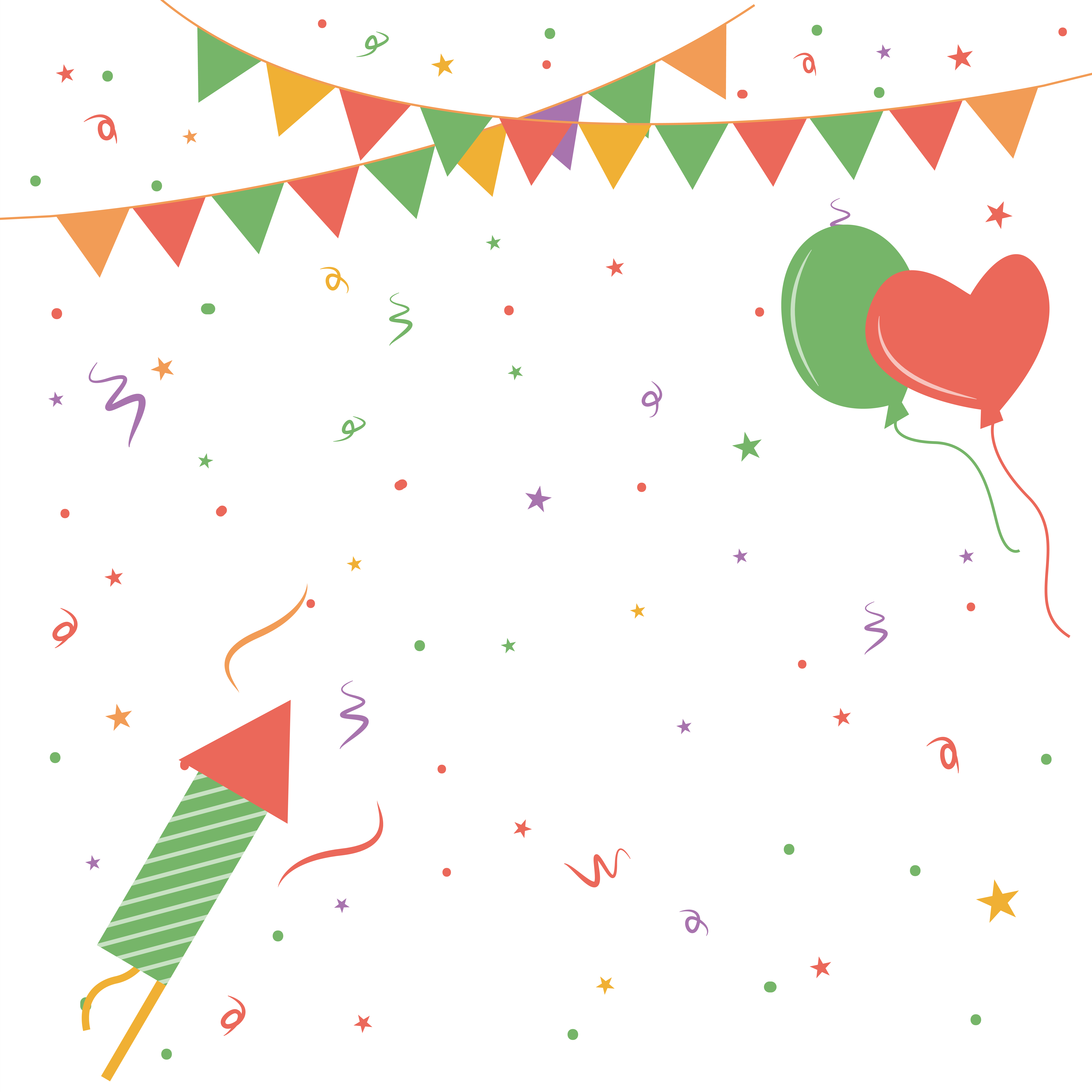 请输入第一章大标题
请输入第一章说明小标题
请在此输入您的大标题
请输入文本请输入文本请输入文本请输入文本请输入文本请输入文本请输入文本请输入文本请输入文本请输入文本请输入文本请输入文本请输入文本请输入文本请输入文本
文本
文本
文本
请输入文本请输入文本请输入文本请输入文本请输入文本请输入文本请输入文本请输入文本请输入文本请输入文本请输入文本请输入文本请输入文本请输入文本请输入文本
请输入文本请输入文本请输入文本请输入文本请输入文本请输入文本请输入文本请输入文本请输入文本请输入文本请输入文本请输入文本请输入文本请输入文本请输入文本
请在此输入您的大标题
请输入文本
请输入文本
请输入文本请输入文本请输入文本请输入文本请输入文本请输入文本请输入文本请输入文本请输入文本
请输入文本请输入文本请输入文本请输入文本请输入文本请输入文本请输入文本请输入文本请输入文本
请在此输入您的大标题
请输入文本请输入文本请输入文本请输入文本请输入文本请输入文本请输入文本请输入文本请输入文本请输入文本请输入文本请输入文本
请输入文本请输入文本请输入文本请输入文本请输入文本请输入文本请输入文本请输入文本请输入文本请输入文本请输入文本请输入文本
请输入文本请输入文本请输入文本请输入文本请输入文本请输入文本请输入文本请输入文本请输入文本请输入文本请输入文本请输入文本
2017
请在此输入您的大标题
请输入文本请输入文本请输入文本请输入文本请输入文本请输入文本请输入文本请输入文本请输入文本
文本
请输入文本请输入文本请输入文本请输入文本请输入文本请输入文本请输入文本请输入文本请输入文本
96%
文本
请输入文本请输入文本请输入文本请输入文本请输入文本请输入文本请输入文本请输入文本请输入文本
文本
请输入文本
请在此输入您的大标题
请输入文本请输入文本请输入文本请输入文本请输入文本请输入文本请输入文本请输入文本请输入文本请输入文本请输入文本请输入文本请输入文本请输入文本请输入文本请输入文本请输入文本请输入文本请输入文本请输入文本请输入文本请输入文本请输入文本请输入文本请输入文本请输入文本
请输入文本请输入文本请输入文本请输入文本请输入文本请输入文本请输入文本请输入文本请输入文本请输入文本请输入文本请输入文本请输入文本请输入文本请输入文本请输入文本请输入文本请输入文本请输入文本请输入文本请输入文本请输入文本请输入文本请输入文本请输入文本请输入文本
请输入第二章大标题
请输入第二章说明小标题
请在此输入您的大标题
请在此输入您的文本
请在此输入您的文本
请输入文本请输入文本请输入文本请输入文本请输入文本
请输入文本请输入文本请输入文本请输入文本请输入文本
请在此输入您的文本
请在此输入您的文本
请输入文本请输入文本请输入文本请输入文本请输入文本更多模板亮亮图文旗舰店：https://liangliangtuwen.tmall.com
请输入文本请输入文本请输入文本请输入文本请输入文本
请在此输入您的大标题
请输入文本
请输入文本请输入文本请输入文本请输入文本请输入文本
请输入文本
请输入文本请输入文本请输入文本请输入文本请输入文本
请在此输入您的大标题
请输入文本请输入文本请输入文本请输入文本请输入文本请输入文本请输入文本请输入文本请输入文本请输入文本请输入文本请输入文本请输入文本请输入文本请输入文本请输入文本请输入文本请更多模板亮亮图文旗舰店：https://liangliangtuwen.tmall.com
请输入文本请输入文本请输入文本请输入文本
请输入文本请输入文本请输入文本请输入文本
请输入文本请输入文本请输入文本请输入文本
01
02
03
请在此输入您的大标题
请输入文本请输入文本请输入文本请输入文本请输入文本请输入文本请输入文本请输入文本请输入文本请输入文本请输入文本请输入文本请输入文本请输入文本请输入文本请输入文本
“
01
02
03
04
请输入文本请输入文本请输入文本
请输入文本请输入文本请输入文本
请输入文本请输入文本请输入文本
请输入文本请输入文本请输入文本
请在此输入您的大标题
请输入文本请输入文本请输入文本请输入文本请输入文本请输入文本
请输入文本请输入文本请输入文本请输入文本请输入文本请输入文本
请输入文本请输入文本请输入文本请输入文本请输入文本请输入文本
请输入文本请输入文本请输入文本请输入文本请输入文本请输入文本
请输入第三章大标题
请输入第三章说明小标题
请在此输入您的大标题
请输入文本请输入文本请输入文本请输入文本请输入文本请输入文本
请输入文本请输入文本请输入文本请输入文本请输入文本请输入文本
请输入文本请输入文本请输入文本请输入文本请输入文本请输入文本
请在此输入您的大标题
请输入文本请输入文本请输入文本请输入文本请输入文本请输入文本请输入文本请输入文本请输入文本请输入文本请输入文本
请输入文本请输入文本请输入文本请输入文本请输入文本请输入文本请输入文本请输入文本请输入文本请输入文本请输入文本
93%
请输入文本请输入文本请输入文本请输入文本请输入文本请输入文本请输入文本请输入文本请输入文本请输入文本请输入文本
请输入文本
请在此输入您的大标题
请输入文本请输入文本请输入文本请输入文本请输入文本请输入文本请输入文本请输入文本
请输入文本
请输入文本请输入文本请输入文本请输入文本请输入文本请输入文本请输入文本请输入文本
添加标题
请输入文本
请在此输入您的大标题
更多模板亮亮图文旗舰店：https://liangliangtuwen.tmall.com
请输入文本请输入文本请输入文本请输入文本请输入文本请输入文本
请输入文本请输入文本请输入文本请输入文本请输入文本请输入文本
请输入文本请输入文本请输入文本请输入文本请输入文本请输入文本
请输入文本请输入文本请输入文本请输入文本请输入文本请输入文本
请在此输入您的大标题
请输入文本请输入文本请输入文本请输入文本请输入文本请输入文本请输入文本
请输入文本请输入文本请输入文本请输入文本请输入文本请输入文本请输入文本
请输入文本请输入文本请输入文本请输入文本请输入文本请输入文本请输入文本
请输入文本请输入文本请输入文本请输入文本请输入文本请输入文本请输入文本
请输入第四章大标题
请输入第四章说明小标题
请在此输入您的大标题
请输入文本请输入文本请输入文本请输入文本请输入文本请输入文本请输入文本请输入文本请输入文本请输入文本请输入文本请输入文本请输入文本请输入文本
请输入文本请输入文本请输入文本请输入文本请输入文本请输入文本请输入文本请输入文本请输入文本请输入文本请输入文本请输入文本请输入文本请输入文本
请输入文本请输入文本请输入文本请输入文本请输入文本请输入文本请输入文本请输入文本请输入文本请输入文本请输入文本请输入文本请输入文本请输入文本
请输入文本请输入文本请输入文本请输入文本请输入文本
请在此输入您的大标题
请输入文本
请输入文本
请输入文本请输入文本请输入文本请输入文本
请输入文本请输入文本请输入文本请输入文本
请输入文本请输入文本请输入文本请输入文本
请输入文本请输入文本请输入文本请输入文本
请输入文本
请输入文本
请在此输入您的大标题
请输入文本请输入文本请输入文本请输入文本请输入文本更多模板亮亮图文旗舰店：https://liangliangtuwen.tmall.com
请输入文本请输入文本请输入文本请输入文本请输入文本请输入文本请输入文本请输入文本请输入文本请输入文本请输入文本请输入文本请输入文本请输入文本
请输入文本
请在此输入您的大标题
请输入文本请输入文本请输入文本请输入文本请输入文本请输入文本请输入文本请输入文本请输入文本请输入文本
请输入文本请输入文本请输入文本请输入文本请输入文本请输入文本请输入文本请输入文本请输入文本请输入文本
请输入文本请输入文本请输入文本请输入文本请输入文本请输入文本请输入文本请输入文本请输入文本请输入文本
请输入文本请输入文本请输入文本
请输入文本请输入文本请输入文本
请输入文本请输入文本请输入文本
请在此输入您的大标题
请输入文本请输入文本请输入文本请输入文本请输入文本请输入文本请输入文本请输入文本请输入文本请输入文本请输入文本请输入文本请输入文本请输入文本请输入
提升
38%
01
02
03
请输入文本请输入文本请输入文本请输入文本请输入文本请输入文本请输入文本请输入文本请输入文本请输入文本请输入文本请输入文本请输入文本请输入文本请输入
请输入文本请输入文本请输入文本请输入文本请输入文本请输入文本请输入文本请输入文本请输入文本请输入文本请输入文本请输入文本请输入文本请输入文本请输入
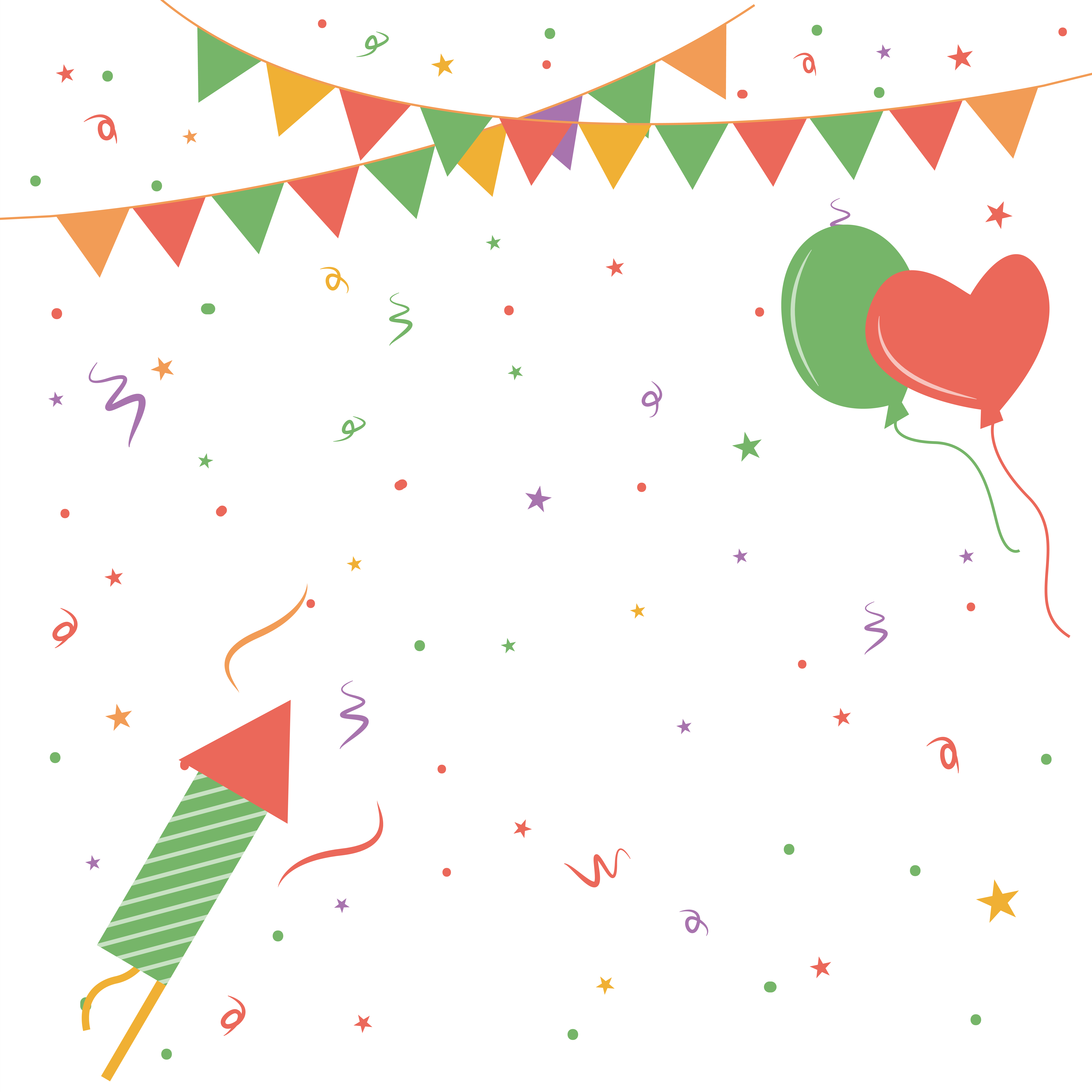 谢
谢
观
看